Likehel.noEt opplæringsprogram i sikkerhetskultur for kraftnæringen
Hvorfor likehel.no?
DATO
STED
NAVN
[Speaker Notes: Ønske velkommen]
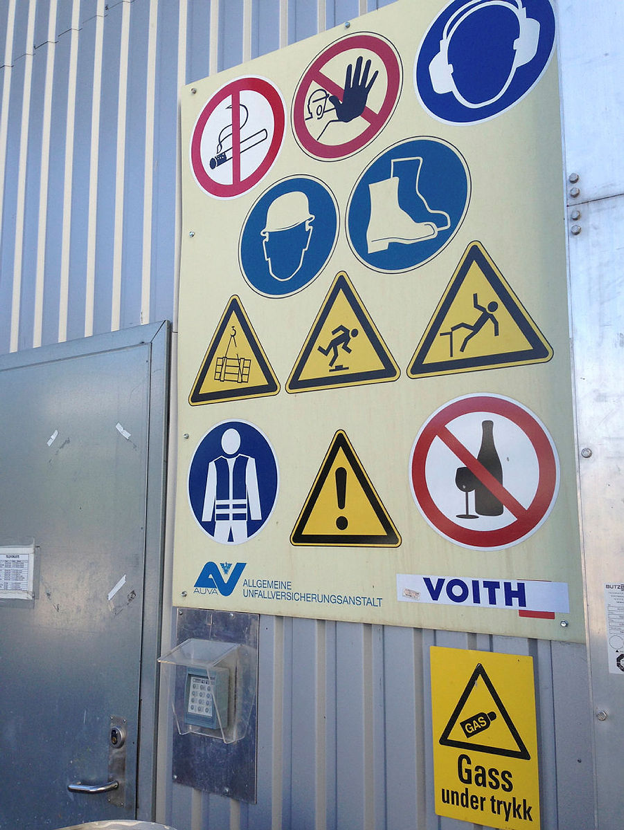 Hva er likehel.no?
Kraftnæringens opplæringsverktøy for sikkerhet 
Skal bidra til at alle ansatte kommer like hele hjem fra jobb 
Har som utgangspunkt målsetningene Energi Norge har satt
Nullvisjonen vedtatt i 2014 av styret i Energi Norge 
Bransjestandarder (eks. Sikker arbeidshverdag)
Skal være et lavterskeltilbud til alle virksomheter i kraftnæringen, små og store virksomheter skal kunne benytte seg av programmet
Foto: Energi Norge, Camilla Granheim
Hvorfor likehel.no?
Skadetallene 
Sammenlignet med andre bransjeforeninger er skadetallene noe høyere i Energi Norge 
Erfarer lavere nedgang i skadetall enn andre bransjeforeninger 
Dødsulykkene 
Flere dødsulykker de siste årene  (underentreprenører) 
Risikobildet 
Komplekst risikobilde som krever en næringstilpasset tilnærming til forbedringsarbeidet
Viktig med verktøy og tiltak tilpasset kompleksitet og særegenheter 
 Næringen fremover 
Store utviklingsprosjekter og høy aktivitet 
Involverer andre bransjer 
Kan bidra til nye risiki og endret risikobilde
Alle skal komme like hele hjem fra jobb, men er det slik nå?
Inneholder
En rekke verktøy som bedriftene kan bruke i sitt sikkerhetsarbeid 
Brosjyrer
Kurs for mellomledere
Kan gjennomføres internt i bedriften 
Kan koordineres og gjennomføres på tvers av bedrifter 
Verktøy som kan brukes i det daglige, rettet mot ulike nivå i organisasjonen
Verktøy som leder kan bruke i sitt daglige virke i den skarpe enden